Introduction to the Workshop:
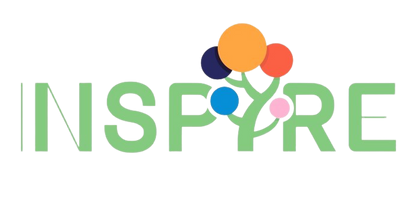 Develop an evaluation scheme for ideas
Inspire Students Entrepreneurial Thinking  to Drive Discovery, Creativity and Innovation
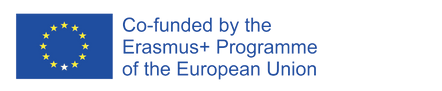 The European Commission's support for the production of this publication does not constitute an endorsement of the contents, which reflect the views only of the authors, and the Commission cannot be held responsible for any use which may be made of the information contained therein.
Develop an evaluation scheme for ideas
The learner is expected to develop an evaluation scheme for an idea in regard to its value and feasibility

The learner should be able to:
Manage evaluation schemes and principles to idea evaluation and feasibility analysis
Draft and apply evaluation schemes to identify the value and feasibility of an idea 
Indicate value opportunities on concept ideas presented
Learning  outcomes  to be  covered
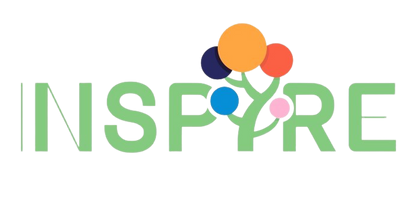 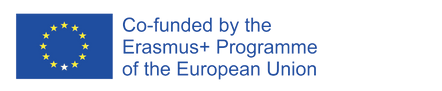 The European Commission's support for the production of this publication does not constitute an endorsement of the contents, which reflect the views only of the authors, and the Commission cannot be held responsible for any use which may be made of the information contained therein.
Develop an evaluation scheme for ideas
The workshop will provide the participants with different possibilities on how an idea can be evaluated and if it is feasible. Participants will also be introduced to several examples and criteria's useful for idea evaluation. 
Practical examples where participants evaluate one of their ideas and feedback from the group will conclude the workshop.
Short  introduction
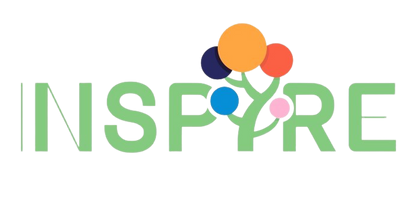 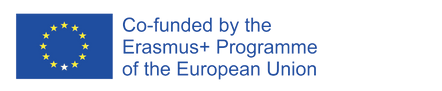 The European Commission's support for the production of this publication does not constitute an endorsement of the contents, which reflect the views only of the authors, and the Commission cannot be held responsible for any use which may be made of the information contained therein.
Develop an evaluation scheme for ideas
During this workshop, we make       the general assumption that we       work in a company that is already established.
Information
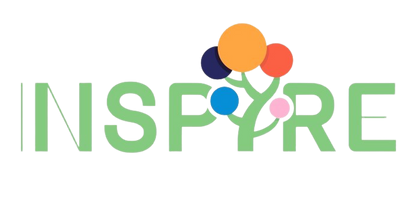 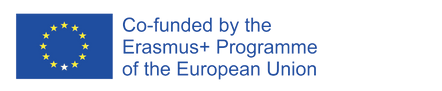 The European Commission's support for the production of this publication does not constitute an endorsement of the contents, which reflect the views only of the authors, and the Commission cannot be held responsible for any use which may be made of the information contained therein.
Develop an evaluation scheme for ideas
Lateral connections (instructions from presenter)
Exercise 1
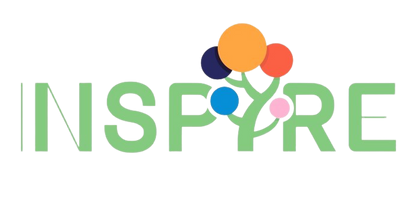 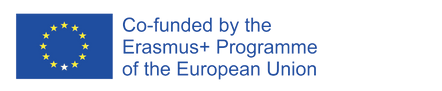 The European Commission's support for the production of this publication does not constitute an endorsement of the contents, which reflect the views only of the authors, and the Commission cannot be held responsible for any use which may be made of the information contained therein.
Evaluate the value of an idea
Various definitions out there – some to think about …

a formulated thought or opinion
whatever is known or supposed about something
a plan for action
a visible representation of a conception : a replica of a pattern

An idea can be diverse in its shape and can occur in private or business environments
Definition of an idea
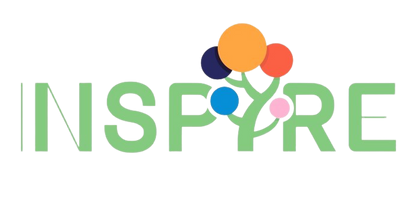 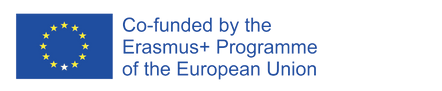 The European Commission's support for the production of this publication does not constitute an endorsement of the contents, which reflect the views only of the authors, and the Commission cannot be held responsible for any use which may be made of the information contained therein.
Evaluate the value of an idea
Philosophers such as Plato, René Descartes, Immanuel Kant and many more have already dealt with ideas, their definition and their impact on society.

It is not a new concepts but still widely discussed. 

Immanuel Kant defines ideas by distinguishing them from concepts. 

Concepts arise by the compositing of experience into abstract categorial representations of presumed or encountered empirical objects whereas the origin of ideas, for Kant, is a priori to experience. Regulative ideas, for example, are ideals that one must tend towards, but by definition may not be completely realized as objects of empirical experience.
Phylosophy and ideas
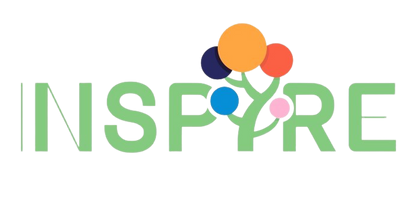 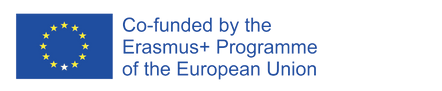 The European Commission's support for the production of this publication does not constitute an endorsement of the contents, which reflect the views only of the authors, and the Commission cannot be held responsible for any use which may be made of the information contained therein.
Evaluate the value of an idea
How can ideas be protected and what do they mean on a legal basis?


A copyright is meant to regulate some aspects of the usage of expressions of a work, not an idea. Thus, copyrights have a negative relationship to ideas.

Confidentiality and nondisclosure agreements are legal instruments that assist corporations and individuals in keeping ideas from escaping to the general public. Generally, these instruments are covered by contract law.
Ideas, copyrights & confidentiality agreements
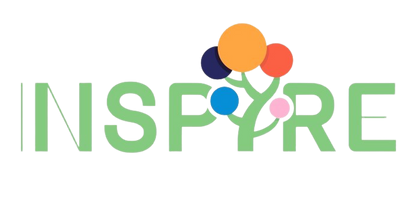 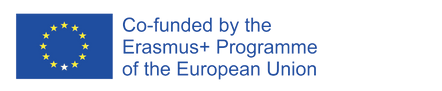 The European Commission's support for the production of this publication does not constitute an endorsement of the contents, which reflect the views only of the authors, and the Commission cannot be held responsible for any use which may be made of the information contained therein.
Develop an evaluation scheme for ideas
Successful ideas
Identify the ideas that are most likely to succeed.
Complex ideas should be reviewed by people with the appropriate expertise necessary to understand what would be required to implement the idea – and what might go wrong.
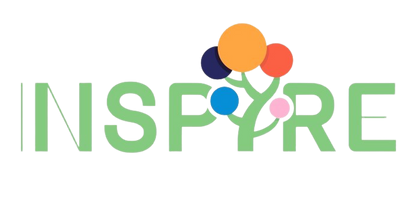 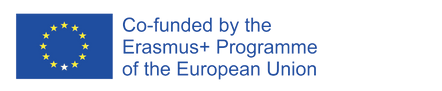 The European Commission's support for the production of this publication does not constitute an endorsement of the contents, which reflect the views only of the authors, and the Commission cannot be held responsible for any use which may be made of the information contained therein.
Evaluate the value of an idea
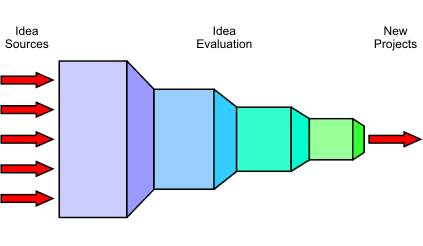 Start with clearly presented, concrete innovation goals
Divide the process into phases
Idea Evaluation consists of three tasks: Refinement, Evaluation and Selection
Formulate refinement questions and evaluation criteria that serve the innovation goal
Selection must always be preceded by Evaluation and Evaluation must always be preceded by Refinement
10 rules for idea evaluation (1)
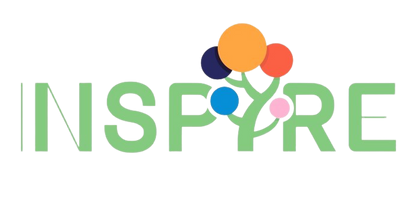 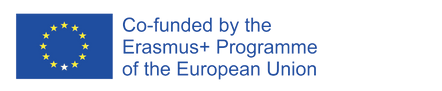 The European Commission's support for the production of this publication does not constitute an endorsement of the contents, which reflect the views only of the authors, and the Commission cannot be held responsible for any use which may be made of the information contained therein.
Evaluate the value of an idea
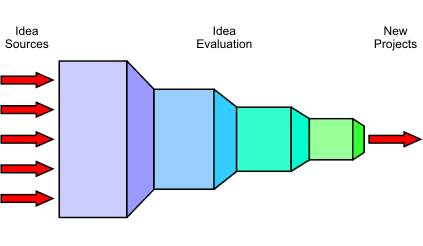 Never process an idea expensively that could have been eliminated cheaply
The amount of time spent on an idea should be inversely proportional to the number of ideas under consideration
Never compare apples and oranges
Never let anyone single-handedly kill or promote an idea who has a vested interest in it
Know the psychology of idea evaluation
10 rules for idea evaluation (2)
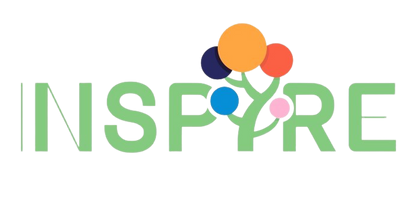 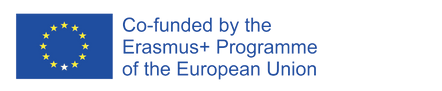 The European Commission's support for the production of this publication does not constitute an endorsement of the contents, which reflect the views only of the authors, and the Commission cannot be held responsible for any use which may be made of the information contained therein.
Develop an evaluation scheme for ideas
Let‘s evaluate an idea
When evaluating an idea, we typically always compare this idea to another idea or how the situation currently is:
  
Ex. 1:
Keep my current job (everything stays the same)
Change my current job (become self employed, switch to a different company…)
  
Ex. 2:
Buy a small excavator (low cost & low impact)
Buy a big excavator (high cost & high impact)
  
Which idea is better? WHY?
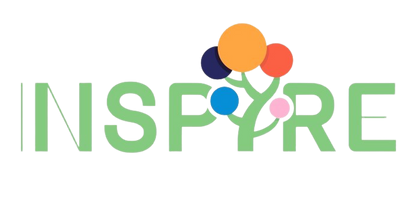 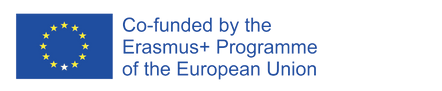 The European Commission's support for the production of this publication does not constitute an endorsement of the contents, which reflect the views only of the authors, and the Commission cannot be held responsible for any use which may be made of the information contained therein.
Input on exercise
Conduct exercise on your own
Group discussion of findings/results
Develop an evaluation scheme for ideas
Exercise 2:
Let‘s evaluate an idea
EXERCISE 2: Idea Evaluation Matrix (~40 min.)

Take two ideas that you had in the past and evaluate them.
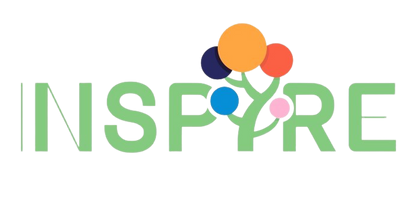 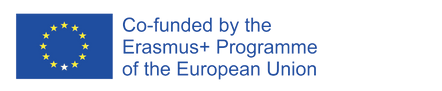 The European Commission's support for the production of this publication does not constitute an endorsement of the contents, which reflect the views only of the authors, and the Commission cannot be held responsible for any use which may be made of the information contained therein.
Develop an evaluation scheme for ideas
Time
Cost
Potential impact
Monetary impact
How much of the organisation is affected?
Business critical
Ownership
Linked to strategic goals
Example criteria for Exercise 2
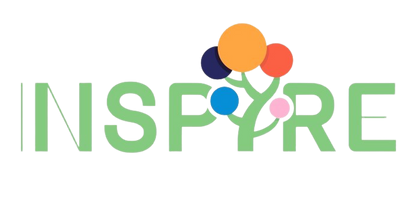 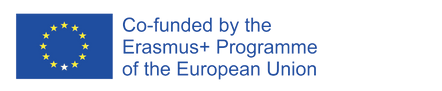 The European Commission's support for the production of this publication does not constitute an endorsement of the contents, which reflect the views only of the authors, and the Commission cannot be held responsible for any use which may be made of the information contained therein.
Input on exercise
Conduct exercise on your own
Group discussion of findings/results
Develop an evaluation scheme for ideas
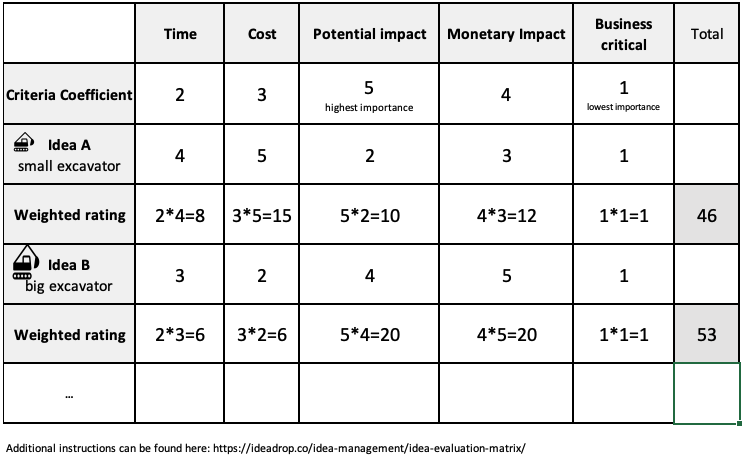 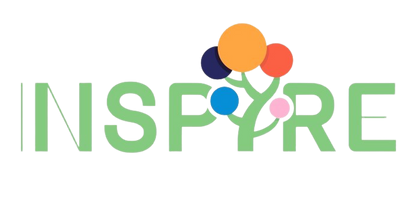 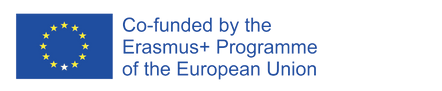 The European Commission's support for the production of this publication does not constitute an endorsement of the contents, which reflect the views only of the authors, and the Commission cannot be held responsible for any use which may be made of the information contained therein.
Input on exercise
Conduct exercise on your own
Group discussion of findings/results
Develop an evaluation scheme for ideas
Lets evaluate an idea
Group discussion:

Would you decide for a different idea now than in the past? WHY?
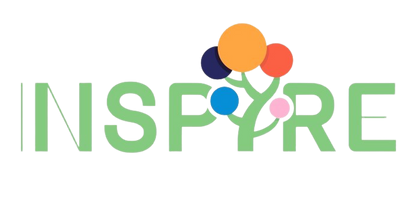 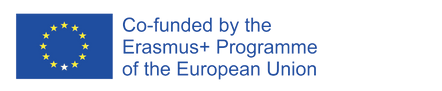 The European Commission's support for the production of this publication does not constitute an endorsement of the contents, which reflect the views only of the authors, and the Commission cannot be held responsible for any use which may be made of the information contained therein.
Develop an evaluation scheme for ideas
Collect many different ideas
Comment on the ideas
Ask experts to review them
Ask a panel to rank the ideas
Choose which ideas will go to judging (10-15 ideas)
Typical evaluation process in a company
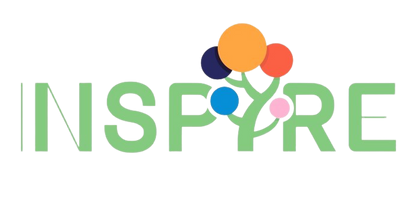 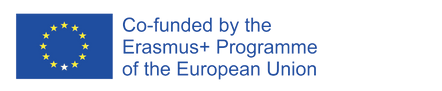 The European Commission's support for the production of this publication does not constitute an endorsement of the contents, which reflect the views only of the authors, and the Commission cannot be held responsible for any use which may be made of the information contained therein.
Develop an evaluation scheme for ideas
The Eisenhower Matrix


Useful tool for time management &
     ideas. 
Helps distinguish:
What is important?
What is urgent?

Break tasks that land on your desk 
    down by using this method

When will I take the time to deal
	with important tasks before they
	become urgent?
Lets evaluate an idea
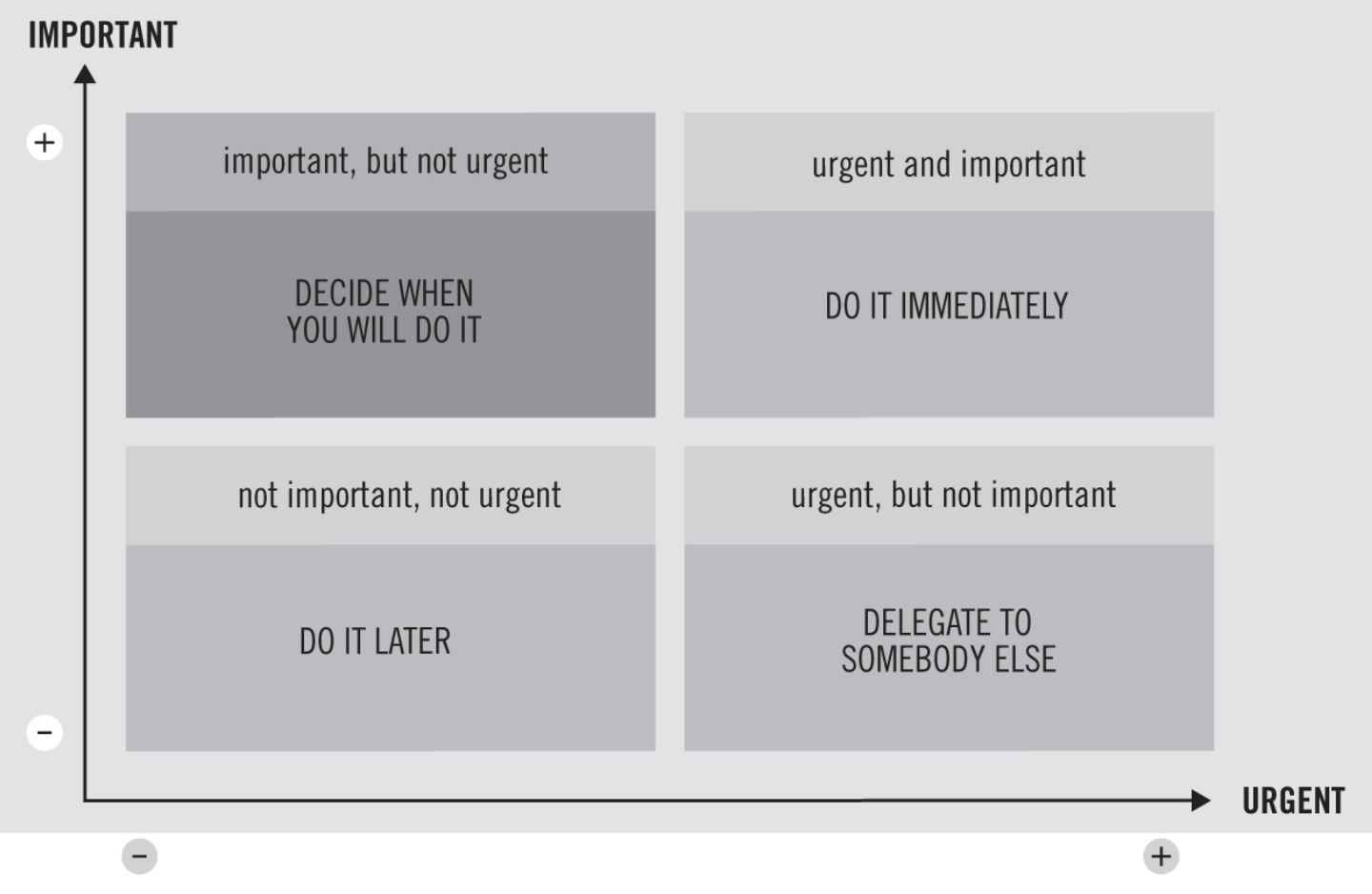 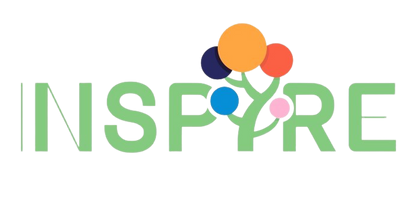 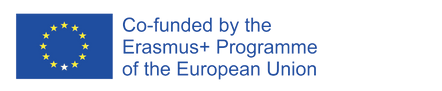 The European Commission's support for the production of this publication does not constitute an endorsement of the contents, which reflect the views only of the authors, and the Commission cannot be held responsible for any use which may be made of the information contained therein.
Develop an evaluation scheme for ideas
Will it grab attention?
Is it directed at the target?
Is the concept on strategy?
Is it benefit oriented?
Does it support the brand?
Is there a call to action?
How to assess creative ideas
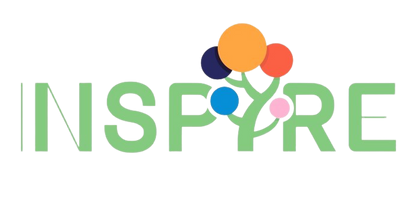 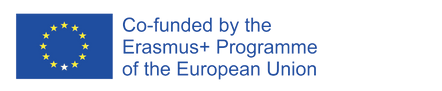 The European Commission's support for the production of this publication does not constitute an endorsement of the contents, which reflect the views only of the authors, and the Commission cannot be held responsible for any use which may be made of the information contained therein.
Develop an evaluation scheme for ideas
Awareness: Who is currently aware of the proposed product?
Trail: Who is interested in trying the product?
Availability: Who has potential access to the product?
Repeat: Who is willing to purchase the product repeatedly?
Estimating the market for a product
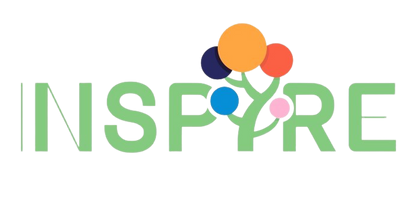 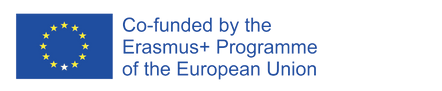 The European Commission's support for the production of this publication does not constitute an endorsement of the contents, which reflect the views only of the authors, and the Commission cannot be held responsible for any use which may be made of the information contained therein.
Develop an evaluation scheme for ideas
Come up with one innovative idea
Form groups
Write all ideas on one flipchart
Select your 2 favorite ideas within your group
Come up with 5 criteria
Rank each idea according to those criteria
Conduct a SWOT analysis
Decide on a winning idea
Innovative ideas
Exercise 3
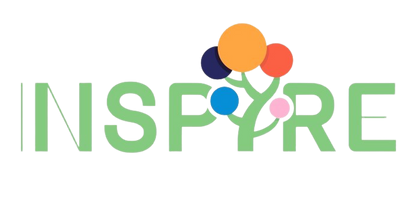 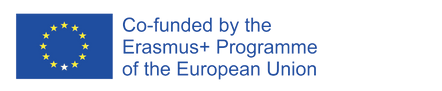 The European Commission's support for the production of this publication does not constitute an endorsement of the contents, which reflect the views only of the authors, and the Commission cannot be held responsible for any use which may be made of the information contained therein.
Develop an evaluation scheme for ideas
Handouts
Evaluate Ideas for your Business or Product
Evaluate a new Product Idea
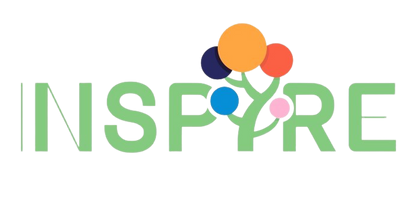 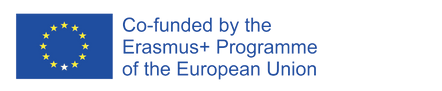 The European Commission's support for the production of this publication does not constitute an endorsement of the contents, which reflect the views only of the authors, and the Commission cannot be held responsible for any use which may be made of the information contained therein.
[Speaker Notes: https://www.rockypeaklc.com/ideaevaluation.pdf page 23]
Thank You!
Do you have any questions before we go?
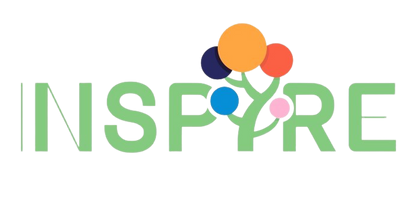 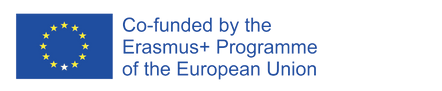 The European Commission's support for the production of this publication does not constitute an endorsement of the contents, which reflect the views only of the authors, and the Commission cannot be held responsible for any use which may be made of the information  contained therein.